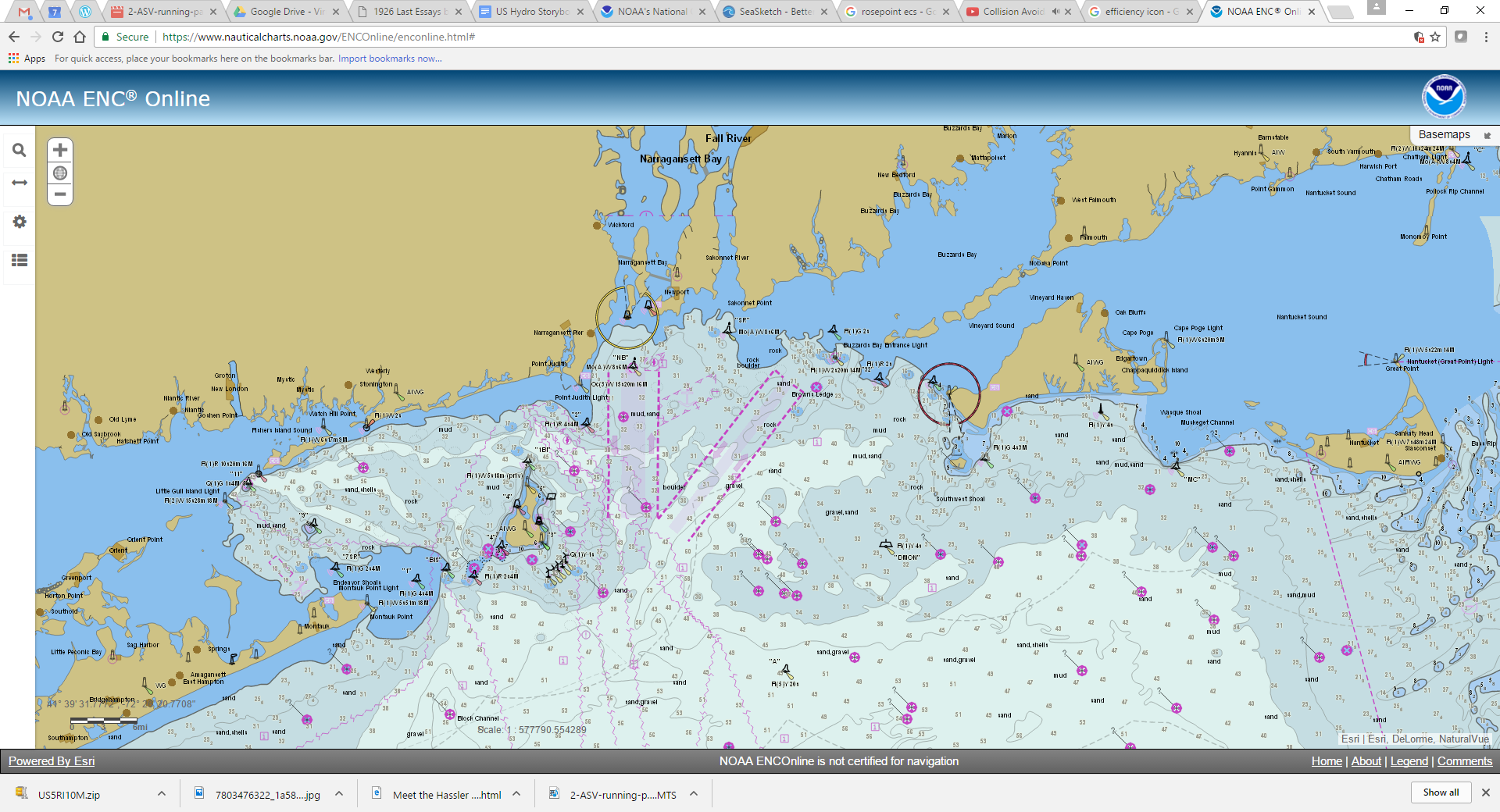 An update to Coast Survey’s Inquiry and Discrepancy System
10/05/2017
George Britzolakis, IT Specialist
Geospatial Applications Development Branch
Coast Survey Development Laboratory
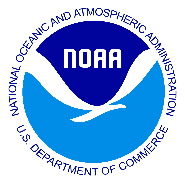 Office of Coast Survey
National Oceanic and Atmospheric Administration
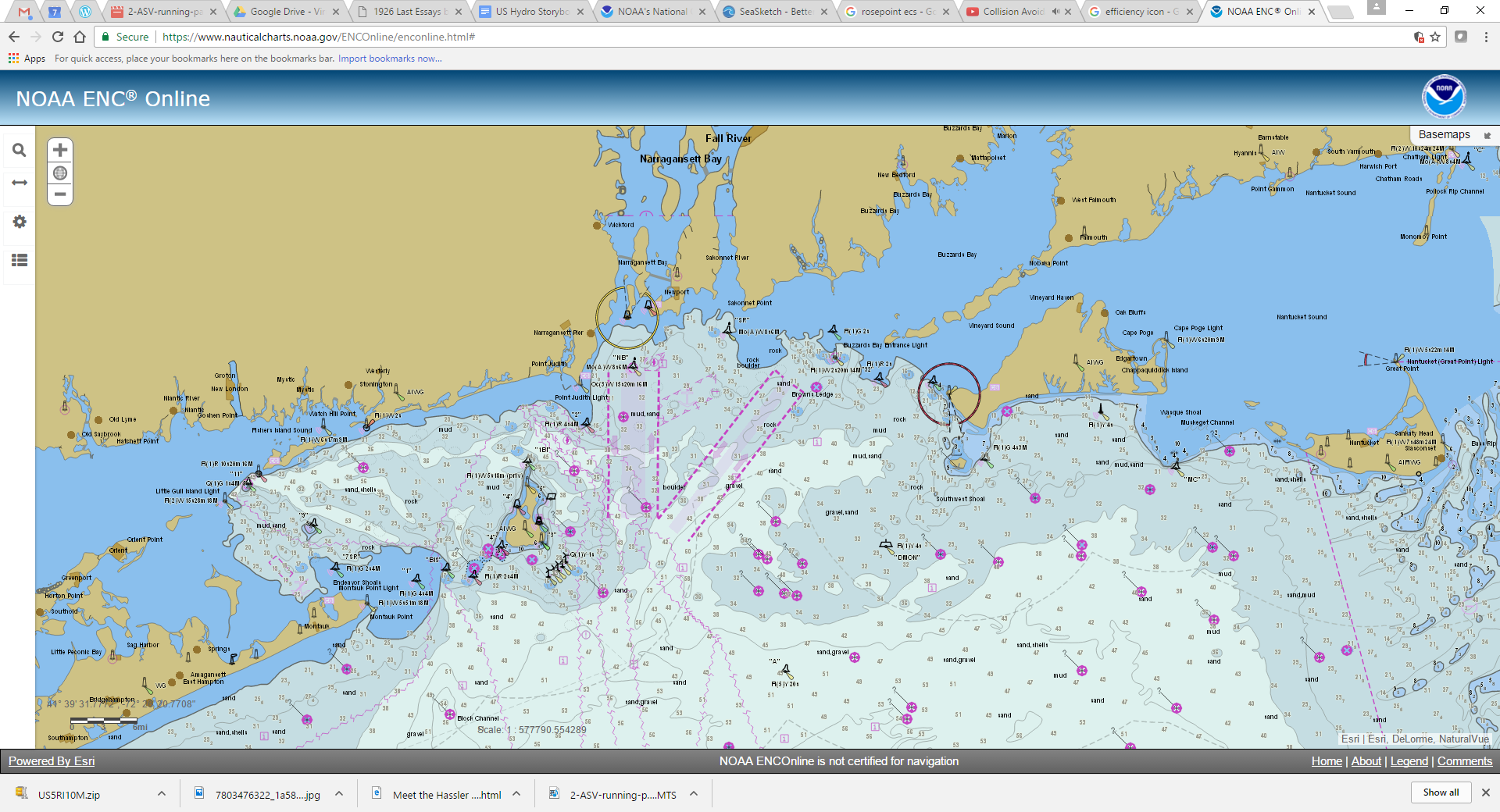 Agenda
Motivation

New features
 
Schedule and Release

Interoperability

Looking for your input

Questions
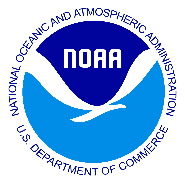 Office of Coast Survey
National Oceanic and Atmospheric Administration
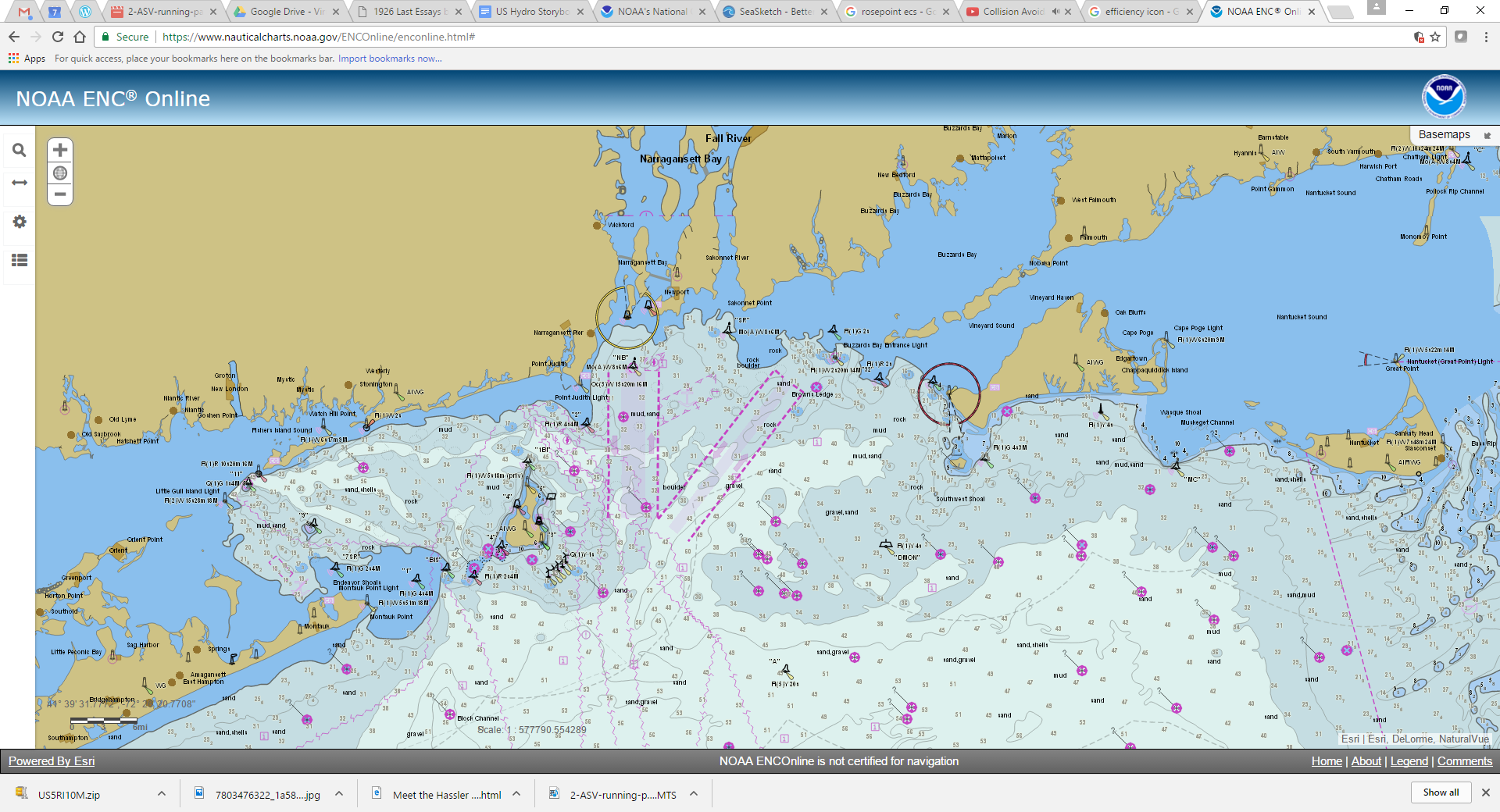 Motivation
Add georeferenced information Inquiries and Discrepancies
Continuous customer surveys to replace the annual paper surveys
Provide a mobile and user friendly experience
Merge Inquiries/Discrepancies input in a single form
Make it compatible with most of the smart phones and tablets on the market
Expedite the response time by having actual map representation for reporting
Ensure the quality of our nautical charting products
Produce meaningful report statistics about Inquiries Discrepancies we receive
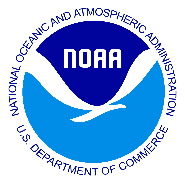 Office of Coast Survey
National Oceanic and Atmospheric Administration
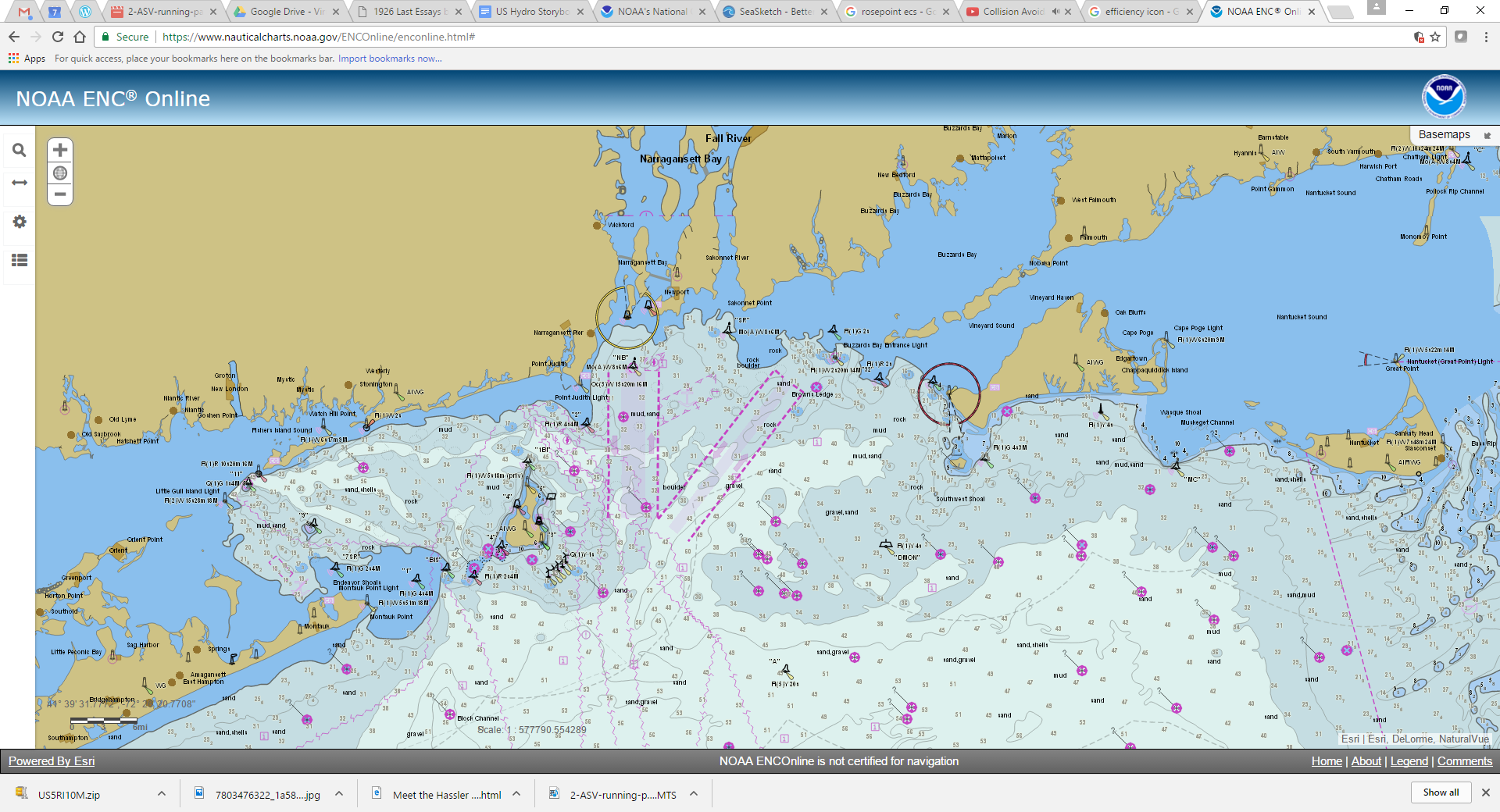 New Features
Improved GUI

Reference report to an actual map location

Ability to submit Georeferenced reports from a Cell Phone

Multiple chart layers with the ability to toggle off/on

Streamlined internal workflow for faster responses to customers with less back and forth clarification
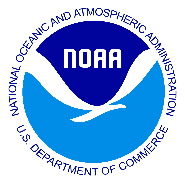 Office of Coast Survey
National Oceanic and Atmospheric Administration
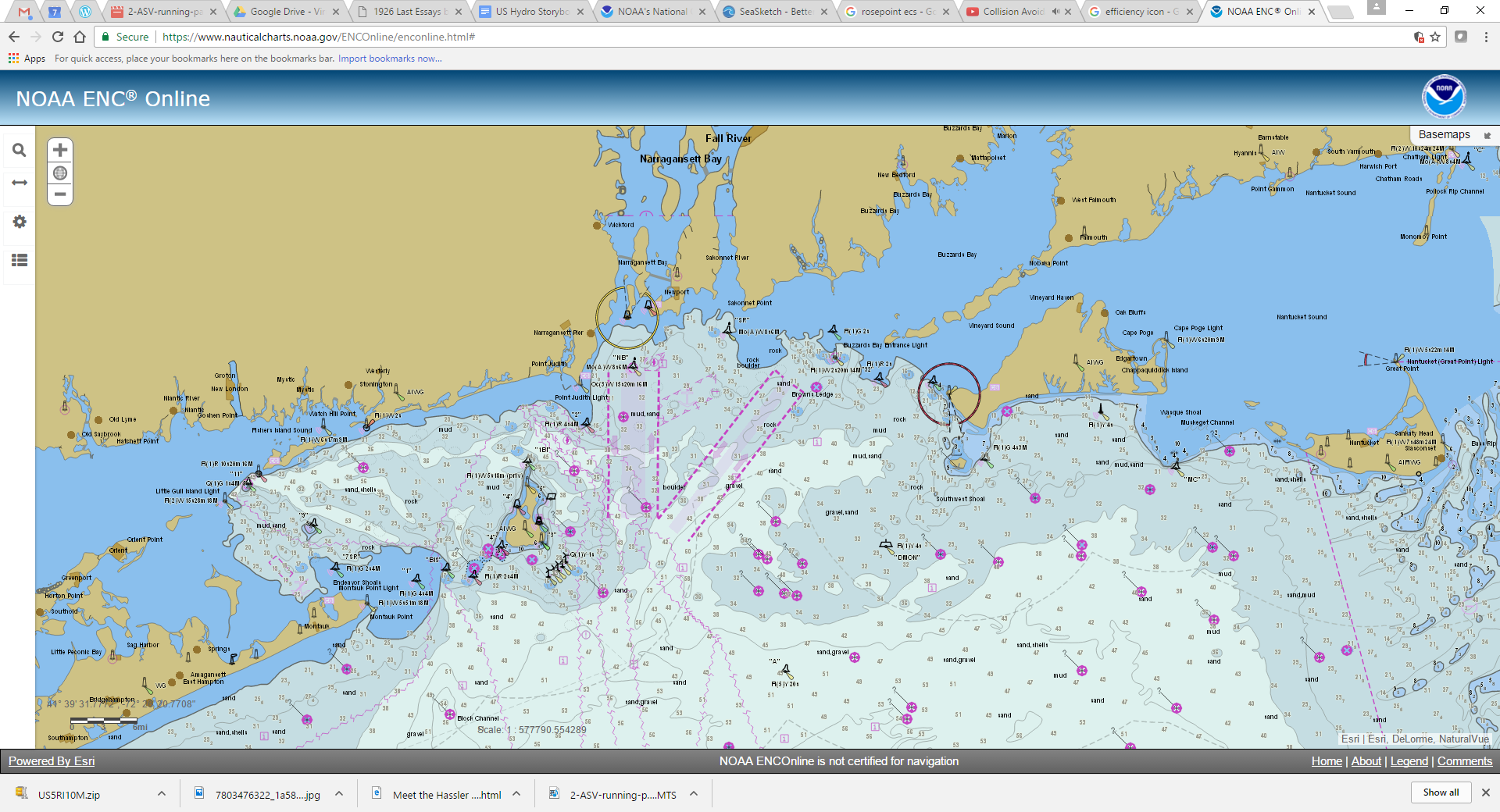 New Features
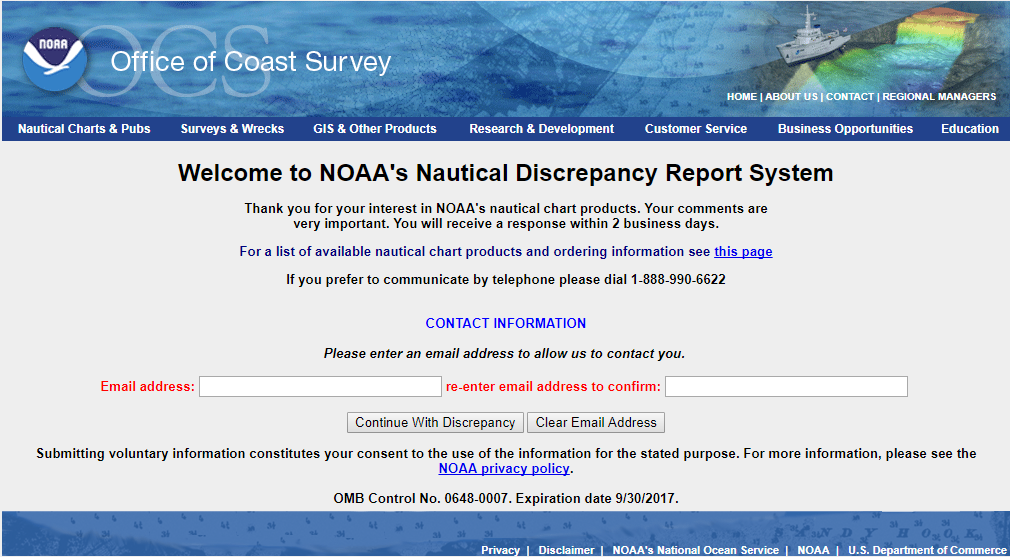 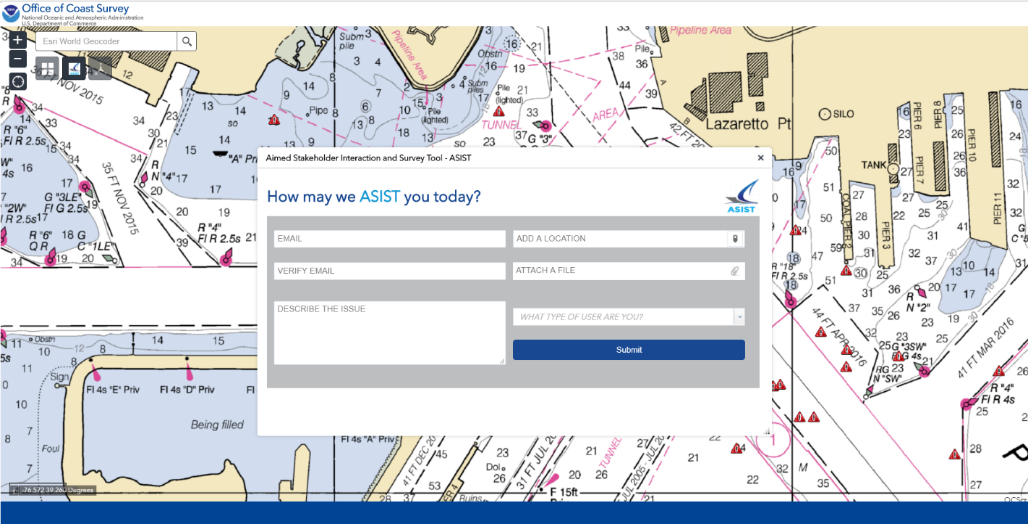 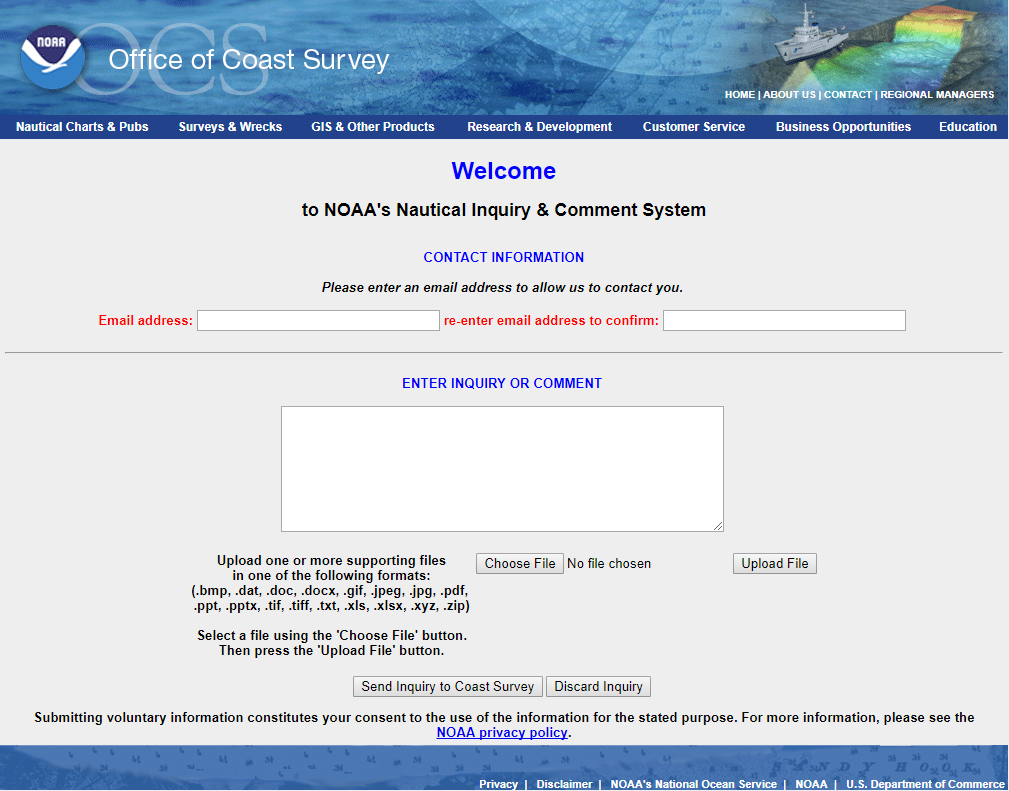 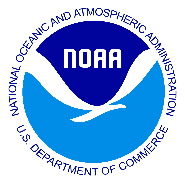 Office of Coast Survey
National Oceanic and Atmospheric Administration
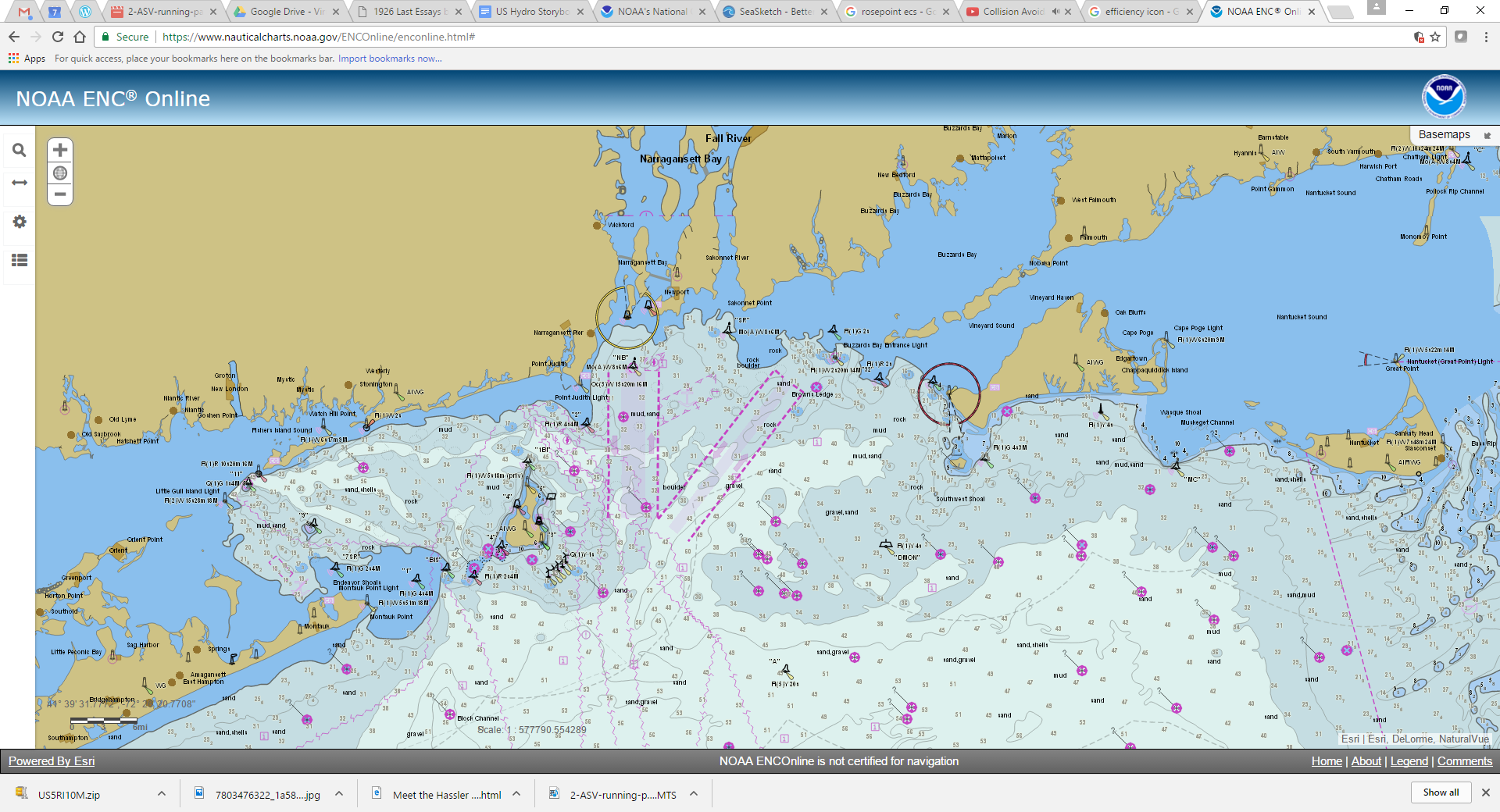 New Features
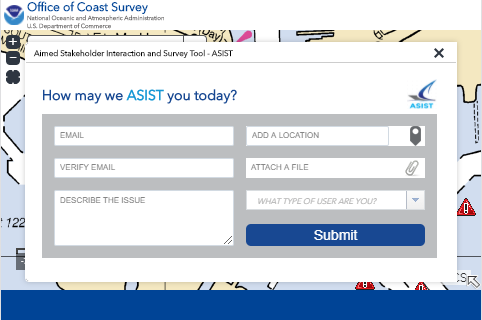 Landscape mobile view
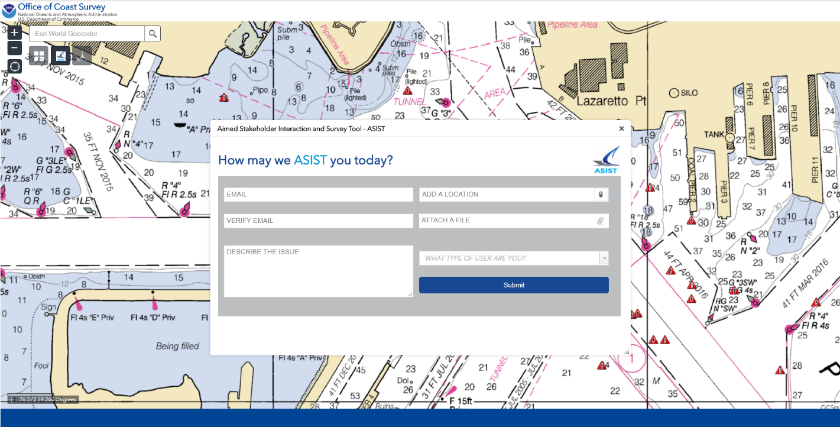 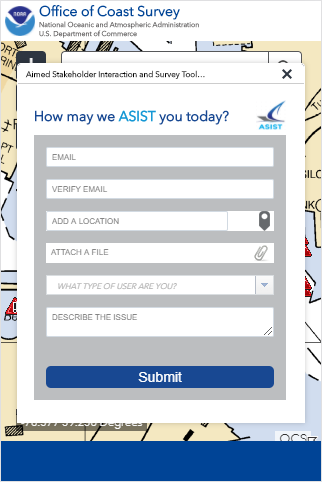 Portrait mobile view
View on Desktop/Laptop
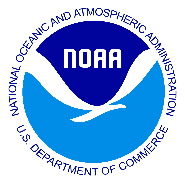 Office of Coast Survey
National Oceanic and Atmospheric Administration
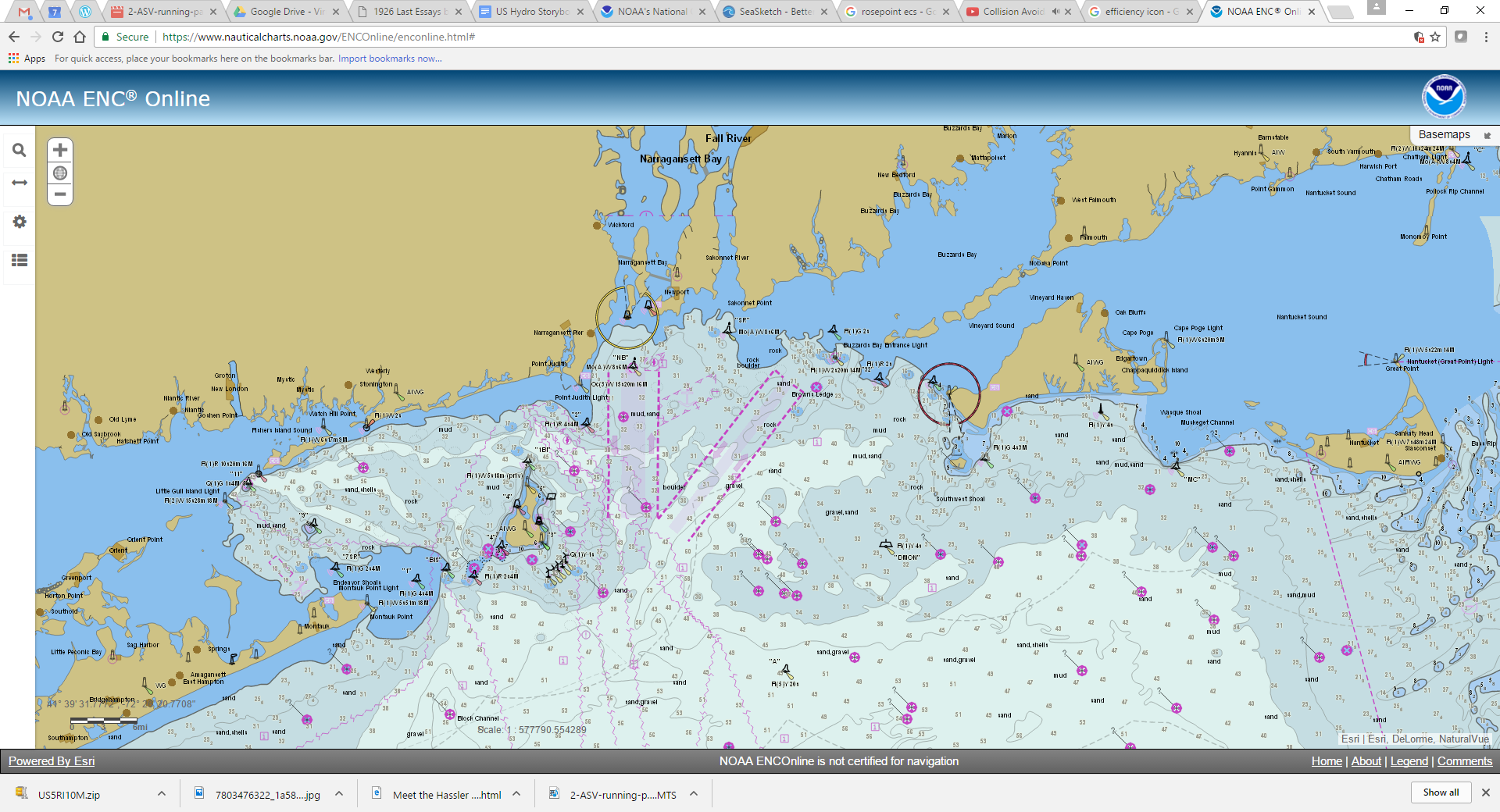 Schedule and Release
Finalize the multiple/resolution functionality

Conduct thorough application testing

Communicate new System to constituents and stakeholders

Release to the public
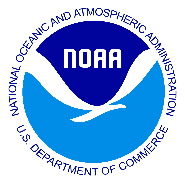 Office of Coast Survey
National Oceanic and Atmospheric Administration
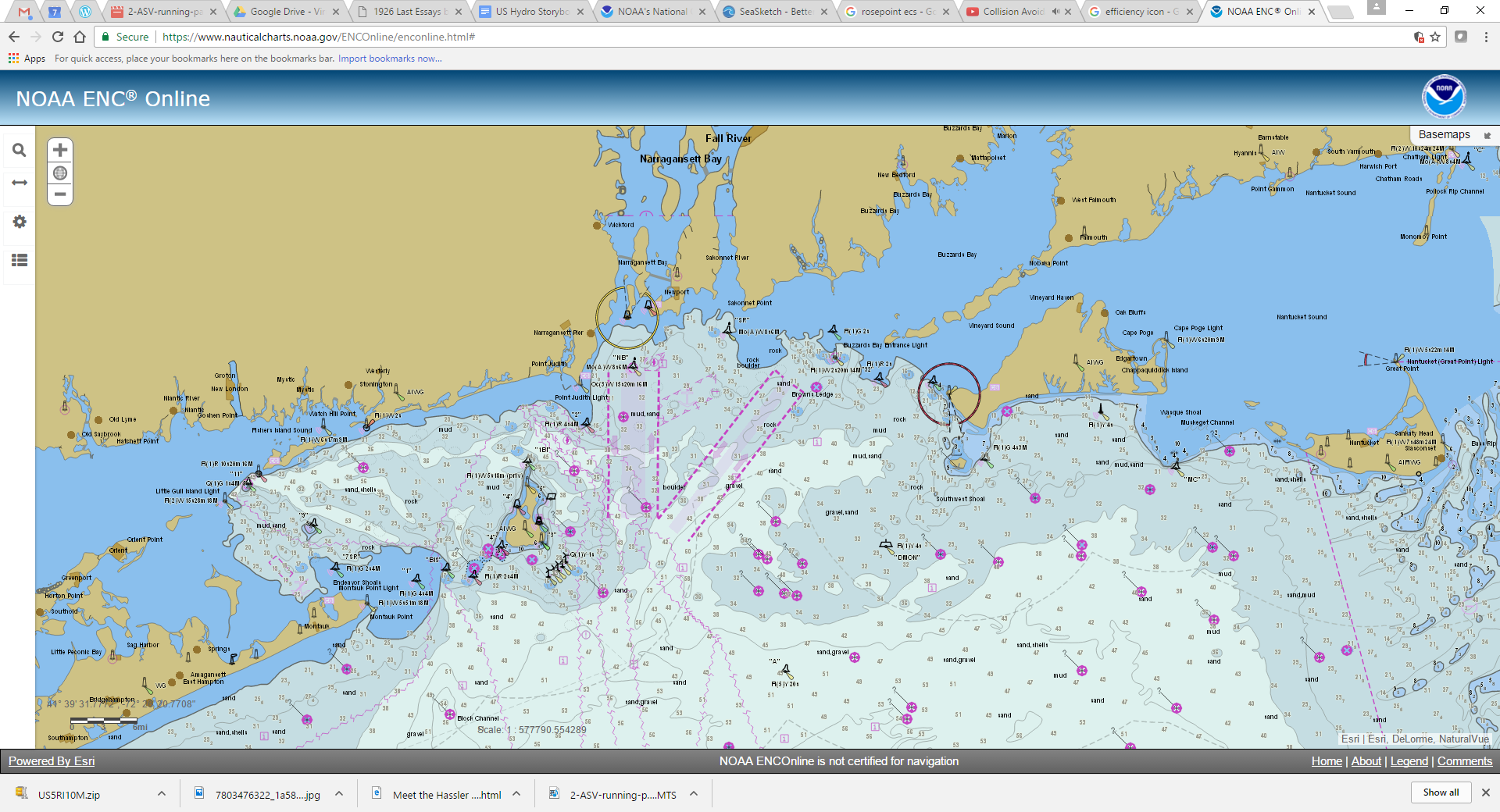 Interoperability
Uses industry standard geodatabase and REST service (ESRI)

Developers will be able to submit directly using REST API

What interoperability features could be helpful to you?
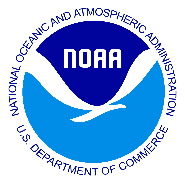 Office of Coast Survey
National Oceanic and Atmospheric Administration
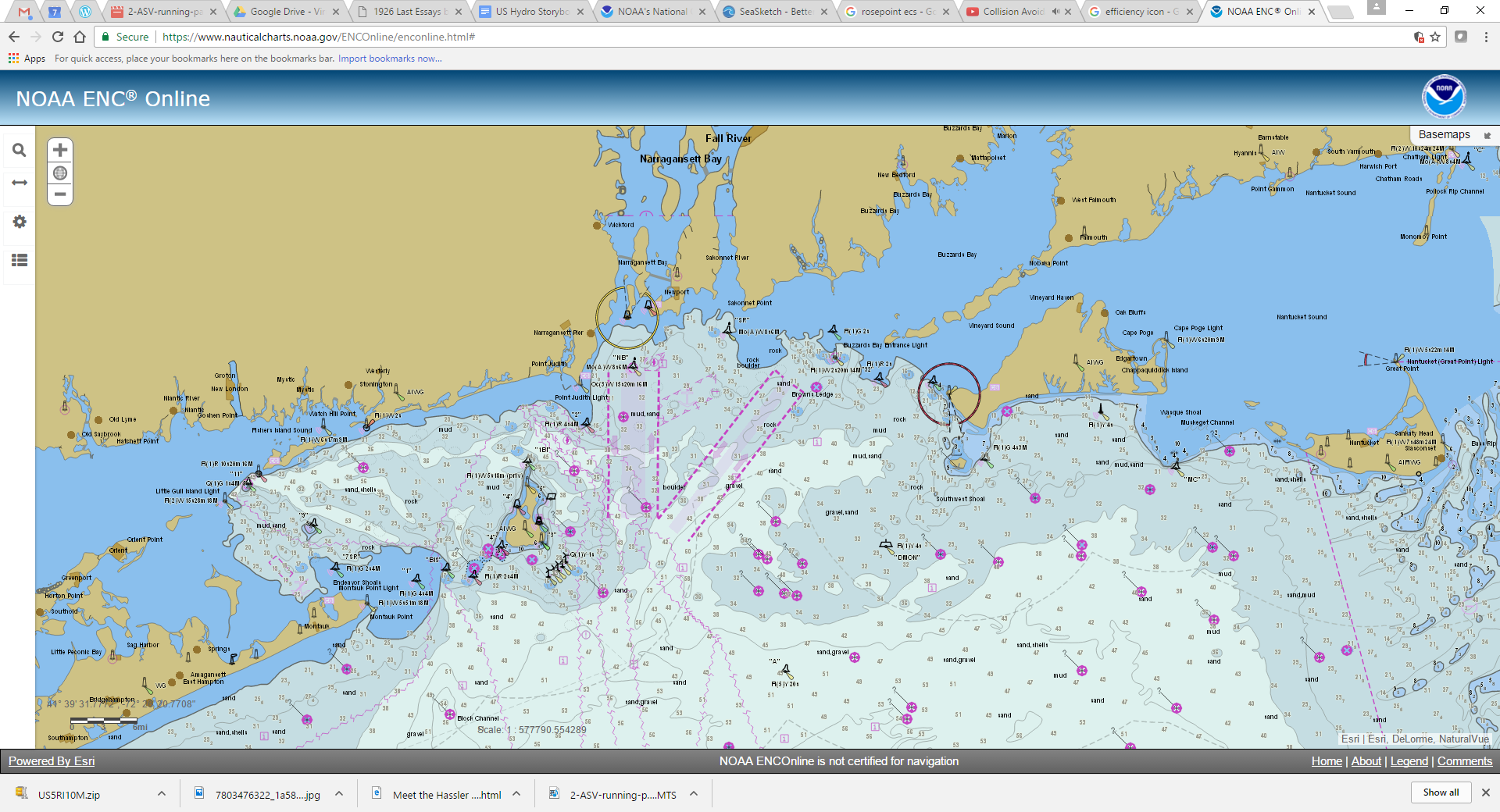 Looking for your input
Do you have a helpful suggestion for making our interactions with you easier or more beneficial?

Please let us know:
Georgios.Britzolakis@noaa.gov

Or feel free to use our current inquiry system at:
http://www.nauticalcharts.noaa.gov/inquiry/
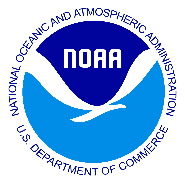 Office of Coast Survey
National Oceanic and Atmospheric Administration
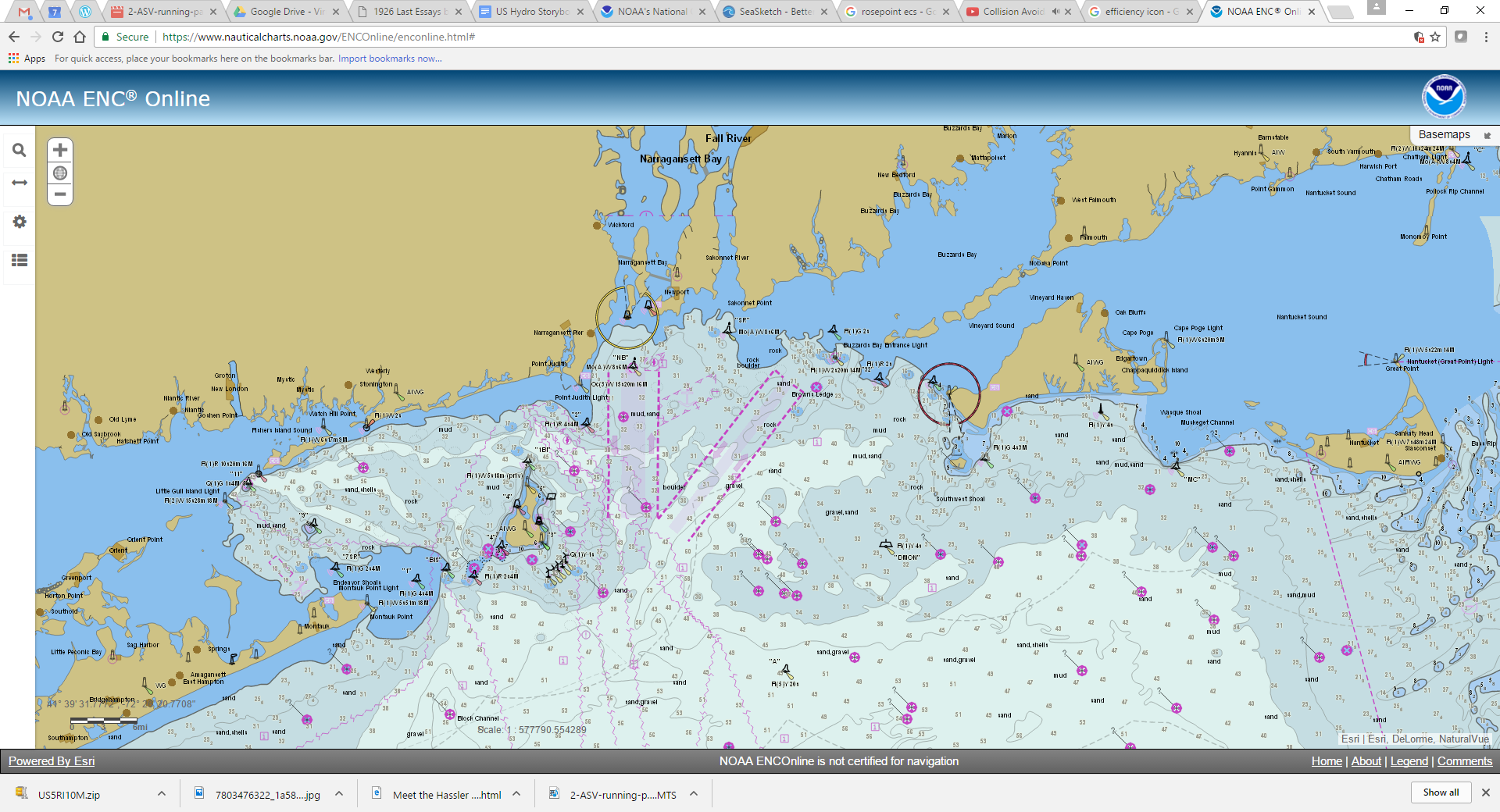 Questions ?
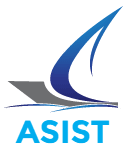 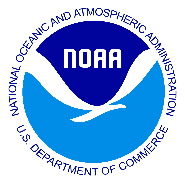 Office of Coast Survey
National Oceanic and Atmospheric Administration